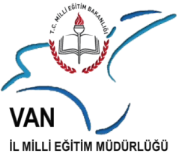 2015 PISA SONUÇLARININ DEĞERLENDİRİLMESİ2018 PISA HAZIRLIK ÇALIŞMALARI TOPLANTISI…   ….  2017
VAN İL MİLLİ EĞİTİM MÜDÜRLÜĞÜ (vanmemödm@gmail)
PISA nedir?
PISA; Açılımı Uluslararası Öğrenci Değerlendirme Programı’dır (Programme for International Student Assessment). Ekonomik İşbirliği ve Kalkınma Örgütü (OECD) tarafından üçer yıllık dönemler hâlinde, 15 yaş grubundaki öğrencilerin kazanmış oldukları bilgi ve becerileri değerlendiren bir araştırmadır. Bu anlamda dünyanın uygulanmakta olan eğitim içerikli en büyük eğitim tarama araştırmasıdır.
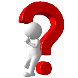 VAN İL MİLLİ EĞİTİM MÜDÜRLÜĞÜ (vanmemödm@gmail)
PISA’nın amacı nedir?
PISA’nın temel amacı, öğrencilerin okulda öğrendikleri bilgi ve becerileri günlük yaşamda kullanma becerisini ölçmektir. Ayrıca gençlerimizi daha iyi tanımak; onların öğrenme isteklerini, derslerdeki performanslarını ve öğrenme ortamları ile ilgili tercihlerini daha açık bir biçimde ortaya koymaktır.
VAN İL MİLLİ EĞİTİM MÜDÜRLÜĞÜ (vanmemödm@gmail)
PISA neyi ölçmektedir?
PISA’da zorunlu eğitimin sonunda örgün eğitime devam eden 15 yaş grubundaki öğrencilerin; Matematik okuryazarlığı, Fen Bilimleri okuryazarlığı ve Okuma Becerileri konu alanlarının dışında, öğrencilerin motivasyonları, kendileri hakkındaki görüşleri, öğrenme biçimleri, okul ortamları ve aileleri ile ilgili veriler toplanmaktadır.
	PISA araştırmasında kullanılan “okuryazarlık” kavramı, öğrencinin bilgi ve potansiyelini geliştirip, topluma daha etkili bir şekilde katılmasını ve katkıda bulunmasını sağlamak için yazılı kaynakları bulma, kullanma, kabul etme ve değerlendirmesi olarak tanımlanmaktadır.
VAN İL MİLLİ EĞİTİM MÜDÜRLÜĞÜ (vanmemödm@gmail)
PISA kimler tarafından yürütülmektedir?
PISA; kısa adı OECD olan “Ekonomik İşbirliği ve Kalkınma Örgütü”nün bir eğitim araştırmasıdır. Bu araştırma, OECD Eğitim Direktörlüğü’ne bağlı olan PISA Yönetim Kurulu tarafından yürütülmektedir. Araştırmada kullanılan testlerin ve anketlerin geliştirilmesi, analizlerinin yapılması, uluslararası raporun hazırlanması gibi işlemler, PISA Yönetim Kurulu gözetiminde belirlenen bir konsorsiyum tarafından yapılmaktadır.
	PISA’nın ulusal düzeyde çeviri ve uyarlama işlemlerinin yapılması, araştırmanın uygulanması, analizlerin yapılması ve ulusal raporun hazırlanması gibi işlemler ise araştırmaya katılan her ülkede belirlenen ulusal merkezler tarafından gerçekleştirilmektedir.
VAN İL MİLLİ EĞİTİM MÜDÜRLÜĞÜ (vanmemödm@gmail)
PISA hangi okullarda, ne zaman uygulanmaktadır?
Araştırmaya katılan ülkelerde; örgün öğretimde kayıtlı olan 15 yaş grubu öğrencilerin bulunduğu tüm okullar (Ortaokul, Anadolu Lisesi,  Fen Lisesi, Sosyal Bilimler Lisesi, Anadolu Güzel Sanatlar Lisesi, Spor Lisesi, Anadolu İmam Hatip Lisesi, Mesleki ve Teknik Anadolu Lisesi,  Çok Programlı Anadolu Lisesi) bu araştırma katılabilir.
	PISA araştırması kapsamında geliştirilen başarı testleri ve anketleri, ülkemizde Nisan ayı içerisinde uygulanmaktadır.
VAN İL MİLLİ EĞİTİM MÜDÜRLÜĞÜ (vanmemödm@gmail)
Ülkemizin bu araştırmaya katılma amacı nedir?
Küreselleşen dünyamızda, eğitim alanında yapılan ulusal değerlendirme çalışmalarının yanı sıra, uluslararası düzeyde konumumuzu belirlemek amacıyla eğitim göstergelerine ihtiyaç duyulmaktadır. Bu nedenle belirli referans noktalarına göre ülkemizin eğitim alanında hangi düzeyde olduğunun, giderilmesi gereken eksikliklerin ve alınması gereken tedbirlerin belirlenmesidir. Ülkemiz de OECD üyesi olarak, eğitim düzeyinin yükseltilmesi amacıyla bu araştırmaya katılmaktadır.
VAN İL MİLLİ EĞİTİM MÜDÜRLÜĞÜ (vanmemödm@gmail)
PISA ne zamandan beri uygulanmaktadır? Ülkemiz bu araştırmaya hangi yıldan beri katılmaktadır?
PISA,  2000 yılında uygulanmaya başlamıştır. Üçer yıllık dönemler hâlinde uygulanan araştırmaya ülkemiz, ilk kez 2003 yılında katılmıştır.
PISA’da hangi soru türleri kullanılmaktadır?

	PISA’da; çoktan seçmeli, karmaşık çoktan seçmeli, açık uçlu, kapalı uçlu gibi değişik soru türleri kullanılmaktadır.
VAN İL MİLLİ EĞİTİM MÜDÜRLÜĞÜ (vanmemödm@gmail)
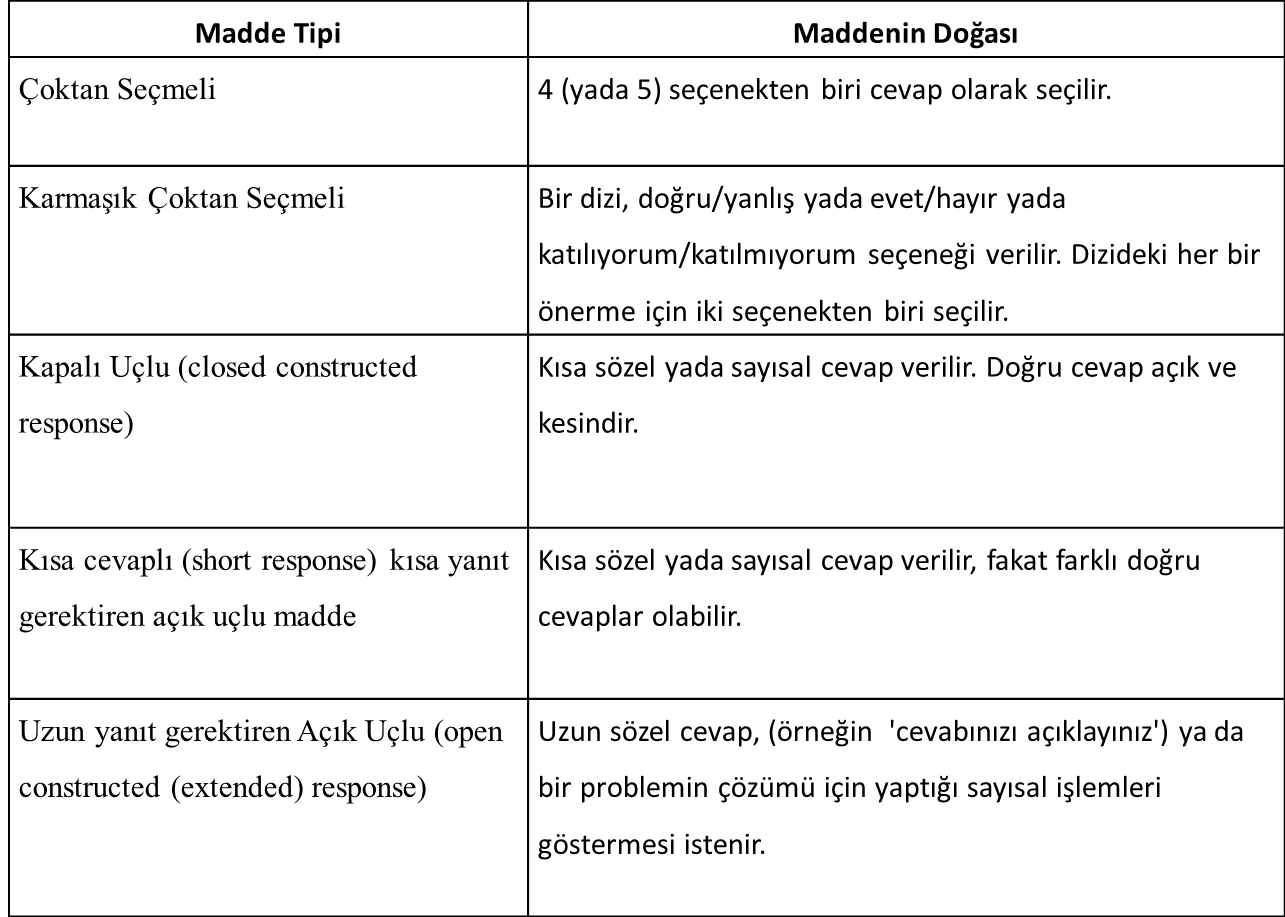 VAN İL MİLLİ EĞİTİM MÜDÜRLÜĞÜ (vanmemödm@gmail)
Üst Politika Belgelerinde PISA
2015-2019 MEB Stratejik planında  PISA 
Kalkınma Bakanlığı 2014-2018/10. Kalkınma Planında, PISA 2012 sonuçları üzerinde detaylıca durulmuştur.
Ortaöğretim Genel Müdürlüğü PISA uygulamalarına yönelik farkındalık oluşturmak ve bilinç düzeyinin arttırılmasına yönelik önemli çalışmalar yürütmektedir.
VAN İL MİLLİ EĞİTİM MÜDÜRLÜĞÜ (vanmemödm@gmail)
PISA’ya katılan okul ve öğrencilerin seçiminde hangi yöntemler kullanılmaktadır?
PISA araştırmasına katılacak olan okul ve öğrencilerin seçim işlemi, OECD tarafından tesadüfi (seçkisiz) yöntemle belirlenmektedir.
VAN İL MİLLİ EĞİTİM MÜDÜRLÜĞÜ (vanmemödm@gmail)
Başarı Testleri
PISA nasıl uygulanmaktadır?
Matematik Okuryazarlığı
Fen Okuryazarlığı
Okuma Becerileri Okuryazarlığı
Öğrenciler, Bilgisayar Tabanlı Değerlendirme uygulamasının ardından anket uygulamasına katılmaktadırlar.
PISA Uygulama Materyalleri
Öğrencilerin motivasyonları, kendileri hakkındaki görüşleri, öğrenme stilleri, okul ortamları, aileleri ile ilgili veriler toplanmaktadır (sosyoekonomik göstergeler, fırsat eşitliği, öğrenmeye ayrılan zaman, okulöncesi eğitim durumu, öğrenci devamsızlığı vb.)
Öğrenci Anketi
Okul Anketi
Eğitim sisteminin ülkeler arasında ve ülkelerin kendi içinde nasıl işlediği ile ilgili bilgi toplama amacıyla okul müdürleri tarafından doldurulan ankettir (öğretmen davranışları, öğretmenlerin mesleki gelişimi, derslik başına düşen öğrenci sayısı, okul fiziki ve maddi kaynakları vb. konularda bilgi toplar)
VAN İL MİLLİ EĞİTİM MÜDÜRLÜĞÜ (vanmemödm@gmail)
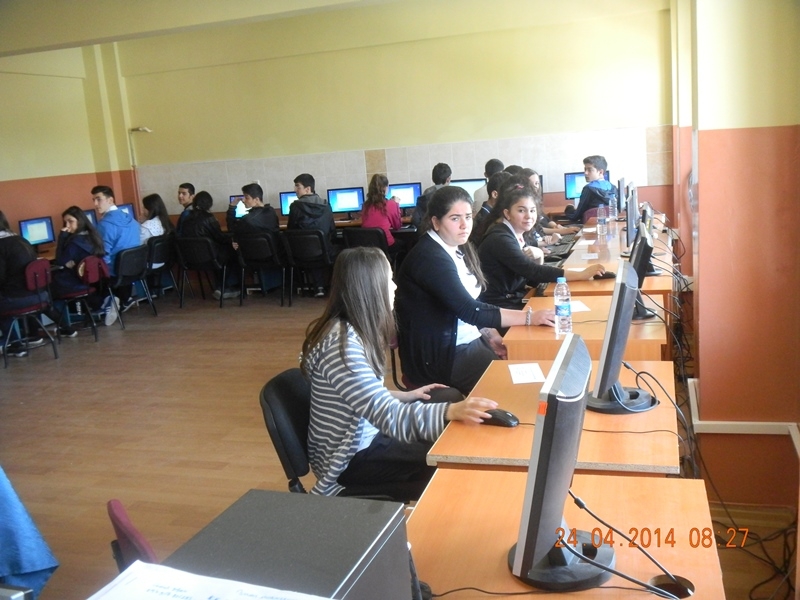 VAN İL MİLLİ EĞİTİM MÜDÜRLÜĞÜ (vanmemödm@gmail)
Bilgisayar Tabanlı Değerlendirme:

Öğrenciler, öğrenci numarası ve şifrelerini girerek soru ve anketleri bilgisayar ortamında cevaplandırır.
Örneklem olarak seçilen tüm okullarda uygulanacaktır. 
Uygulama yaklaşık 150 dakika sürecektir.
VAN İL MİLLİ EĞİTİM MÜDÜRLÜĞÜ (vanmemödm@gmail)
Bilgisayar Tabanlı Değerlendirme Öğrenci Giriş Ekranı
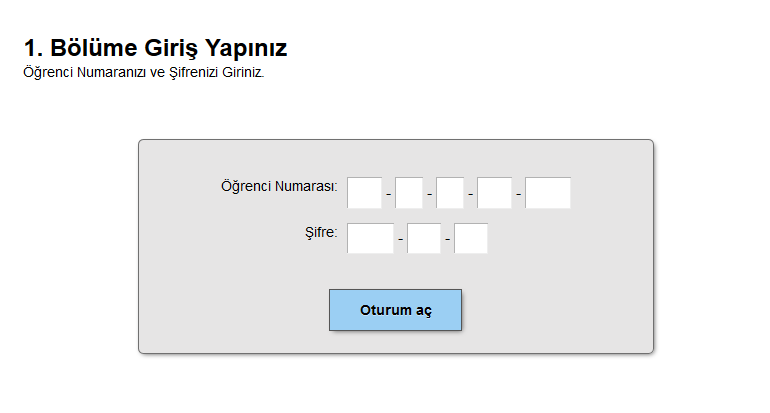 VAN İL MİLLİ EĞİTİM MÜDÜRLÜĞÜ (vanmemödm@gmail)
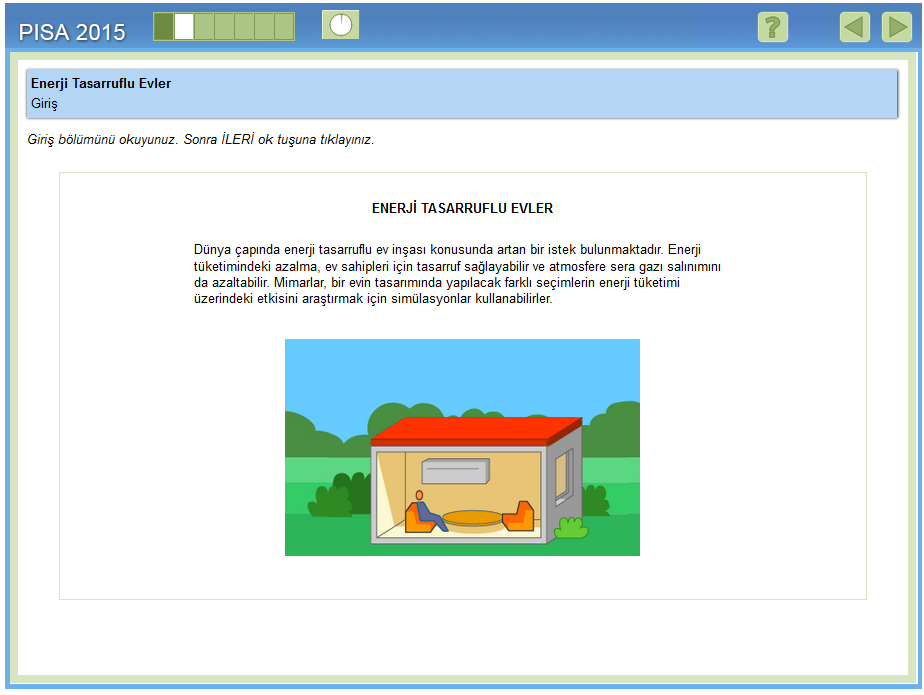 Örnek Problem Çözme Ünitesi
VAN İL MİLLİ EĞİTİM MÜDÜRLÜĞÜ (vanmemödm@gmail)
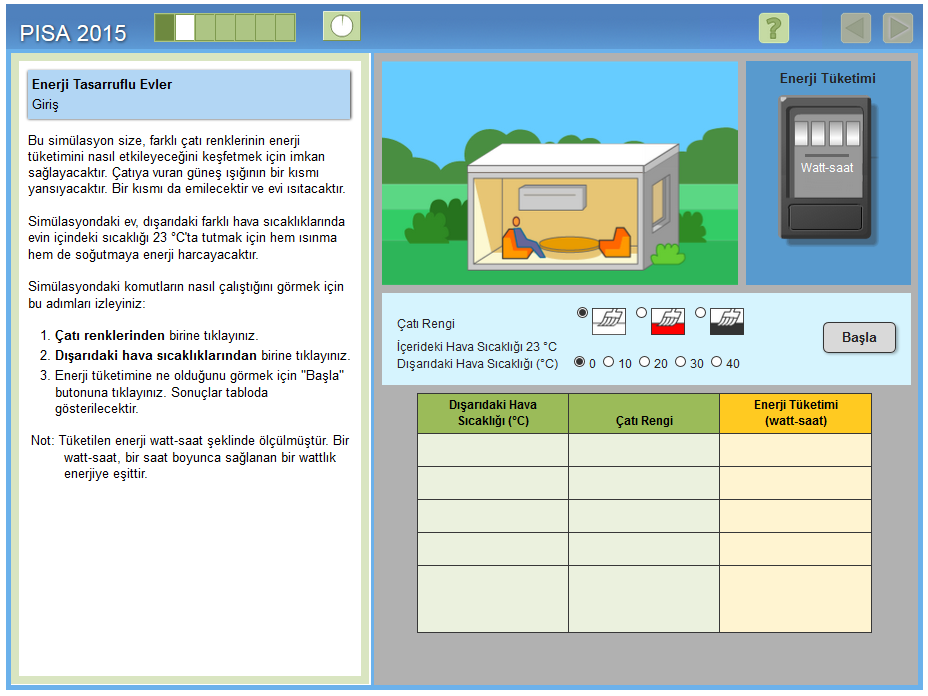 VAN İL MİLLİ EĞİTİM MÜDÜRLÜĞÜ (vanmemödm@gmail)
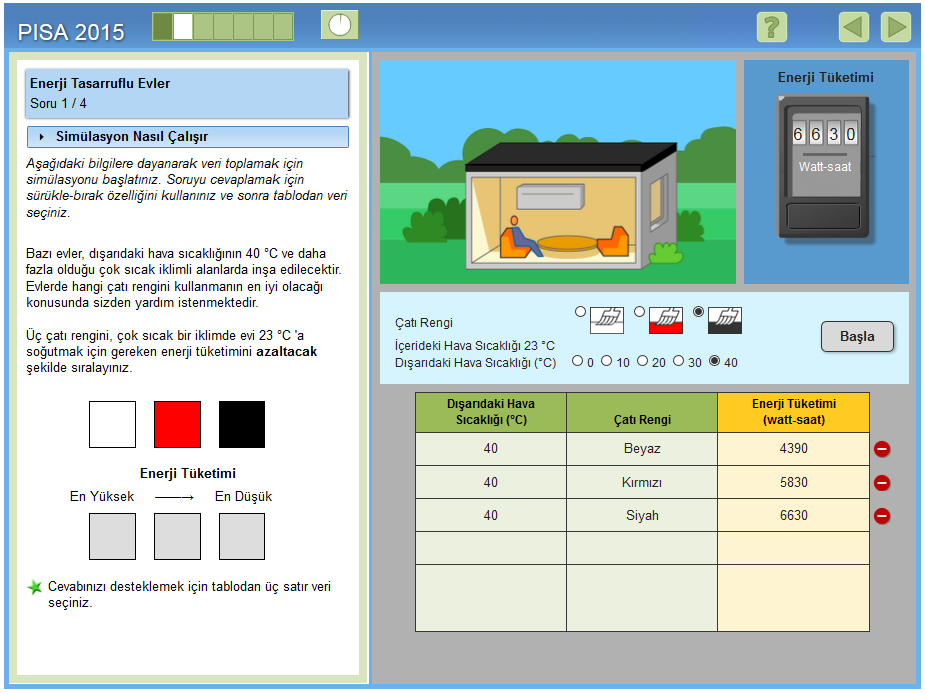 VAN İL MİLLİ EĞİTİM MÜDÜRLÜĞÜ (vanmemödm@gmail)
PISA araştırmasının sonuçları nerede ve nasıl kullanılır?
PISA araştırmasından elde edilen sonuçlar ulusal bir rapor hâlinde düzenlenmektedir. Bu sonuçlar, eğitim-öğretim programlarının geliştirilmesinde karşılaşılan eksiklerin giderilmesinde ve eğitim alanında yapılan araştırmalara kaynak olarak kullanılmaktadır.
	PISA 2015 uygulamasının sonuçları, OECD sekreterliği tarafından Aralık 2016’te açıklanmıştır ve http://oecd.org/pisa/ adresinden yayınlanmıştır. 
	Ayrıca http://pisa.meb.gov.tr/ adresinden de PISA Ulusal Raporuna ve diğer dokümanlara ulaşabilirsiniz.
VAN İL MİLLİ EĞİTİM MÜDÜRLÜĞÜ (vanmemödm@gmail)
PISA 2015 DEĞERLENDİRMESİ(PISA 2015 ULUSAL RAPORUNDAN KESİTLER)
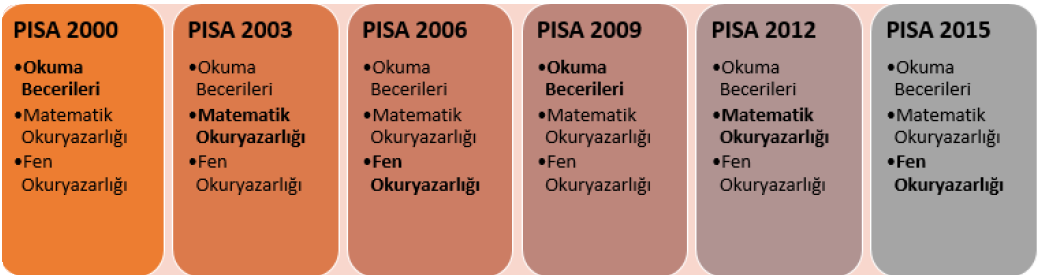 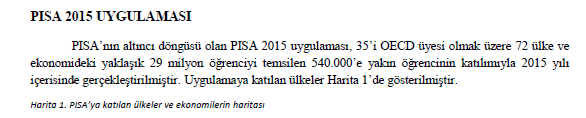 VAN İL MİLLİ EĞİTİM MÜDÜRLÜĞÜ (vanmemödm@gmail)
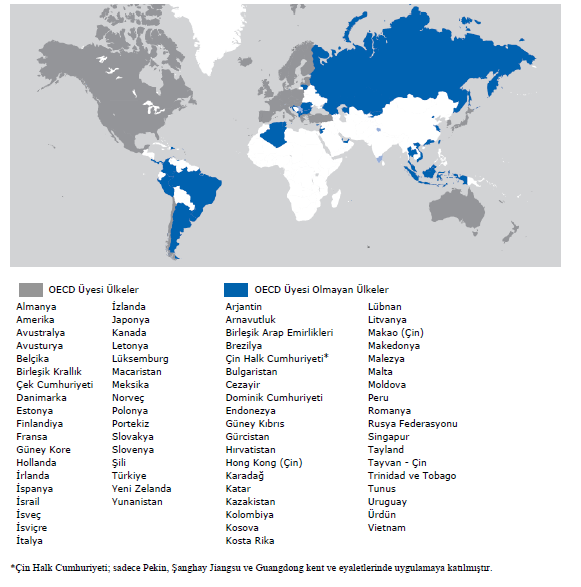 VAN İL MİLLİ EĞİTİM MÜDÜRLÜĞÜ (vanmemödm@gmail)
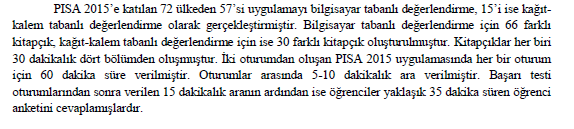 VAN İL MİLLİ EĞİTİM MÜDÜRLÜĞÜ (vanmemödm@gmail)
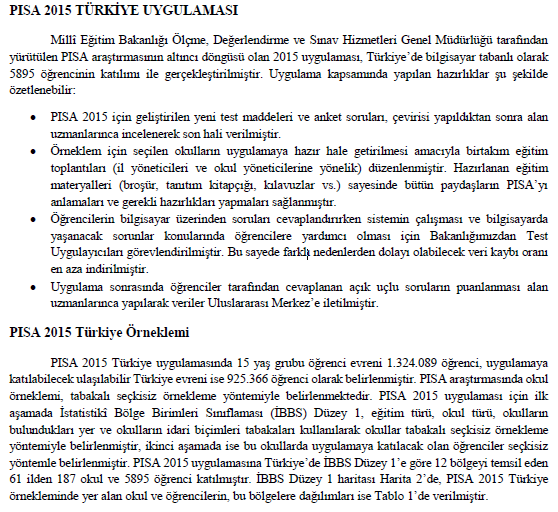 VAN İL MİLLİ EĞİTİM MÜDÜRLÜĞÜ (vanmemödm@gmail)
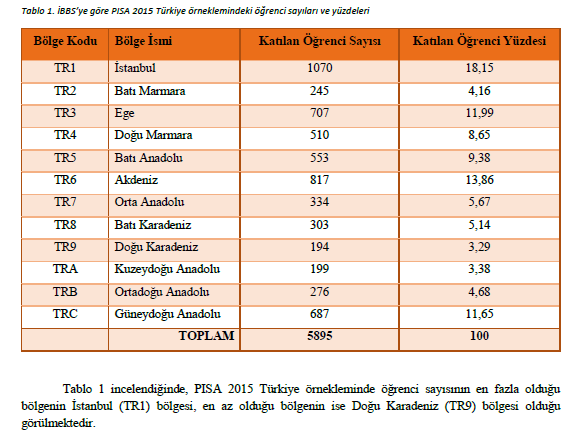 VAN İL MİLLİ EĞİTİM MÜDÜRLÜĞÜ (vanmemödm@gmail)
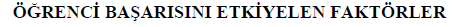 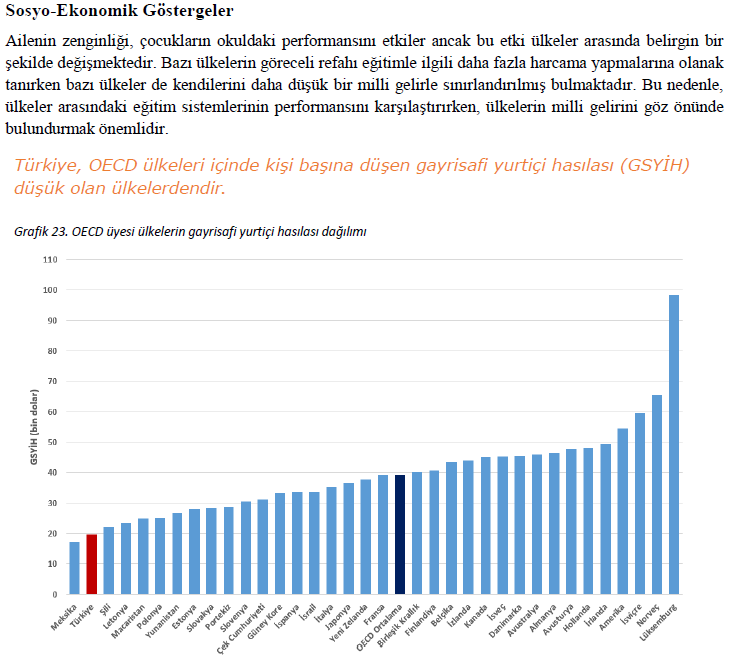 VAN İL MİLLİ EĞİTİM MÜDÜRLÜĞÜ (vanmemödm@gmail)
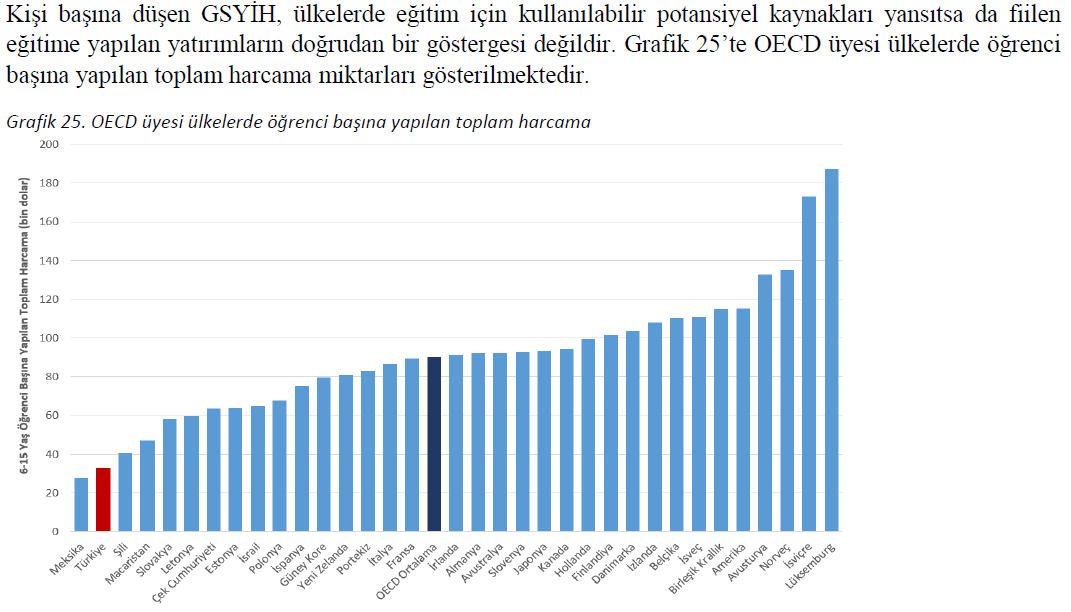 VAN İL MİLLİ EĞİTİM MÜDÜRLÜĞÜ (vanmemödm@gmail)
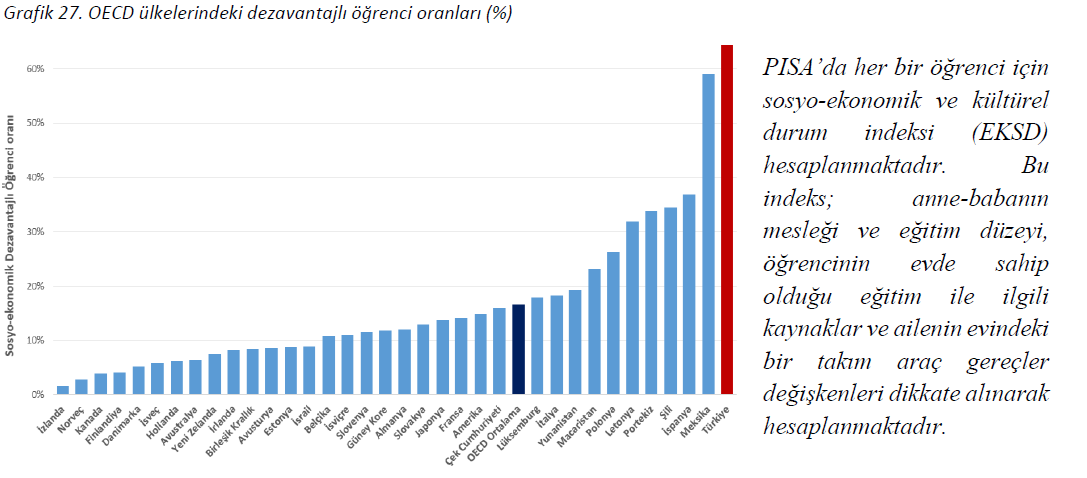 VAN İL MİLLİ EĞİTİM MÜDÜRLÜĞÜ (vanmemödm@gmail)
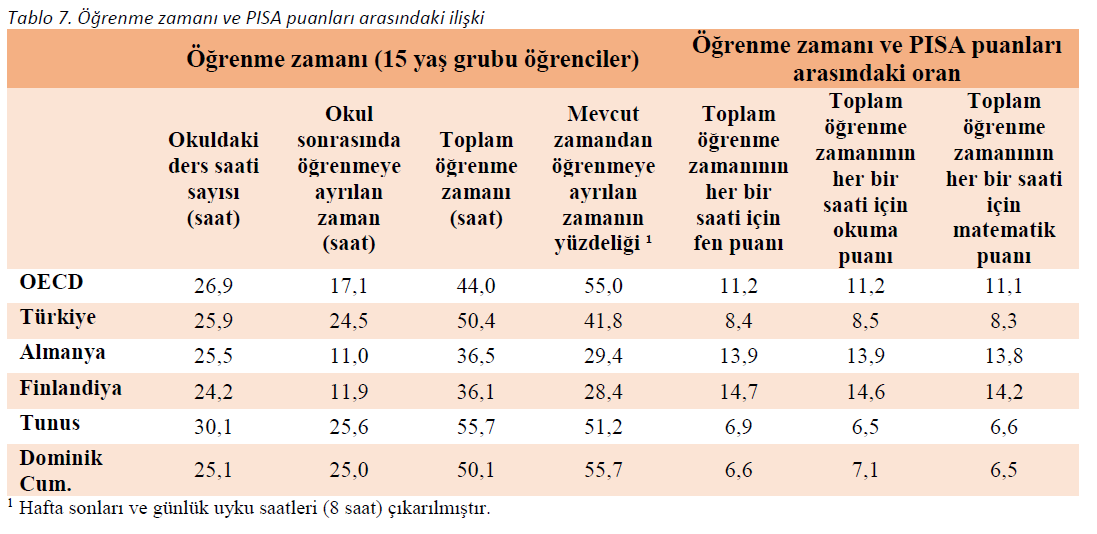 VAN İL MİLLİ EĞİTİM MÜDÜRLÜĞÜ (vanmemödm@gmail)
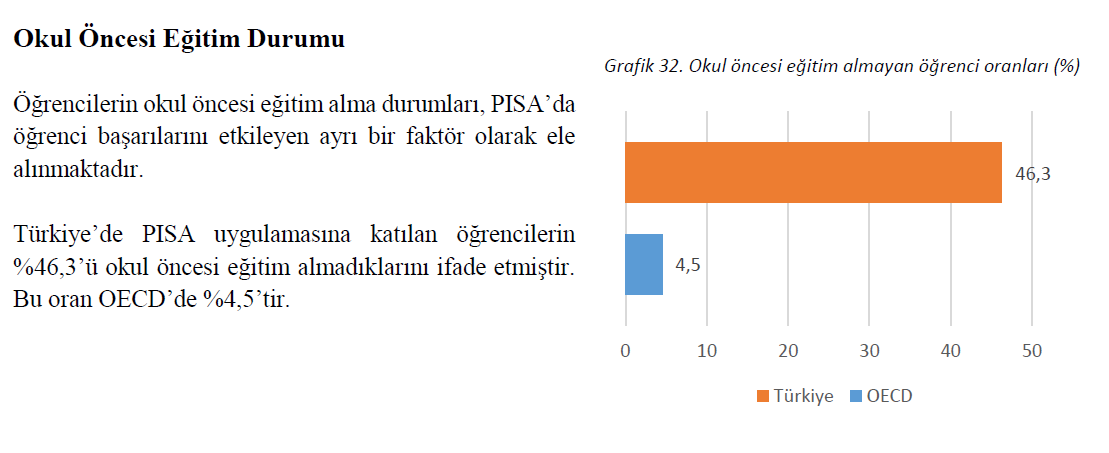 VAN İL MİLLİ EĞİTİM MÜDÜRLÜĞÜ (vanmemödm@gmail)
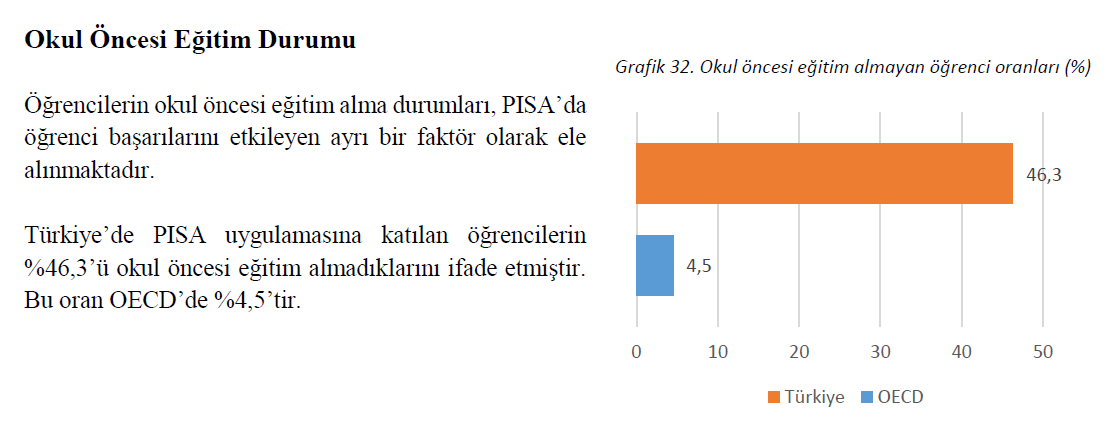 VAN İL MİLLİ EĞİTİM MÜDÜRLÜĞÜ (vanmemödm@gmail)
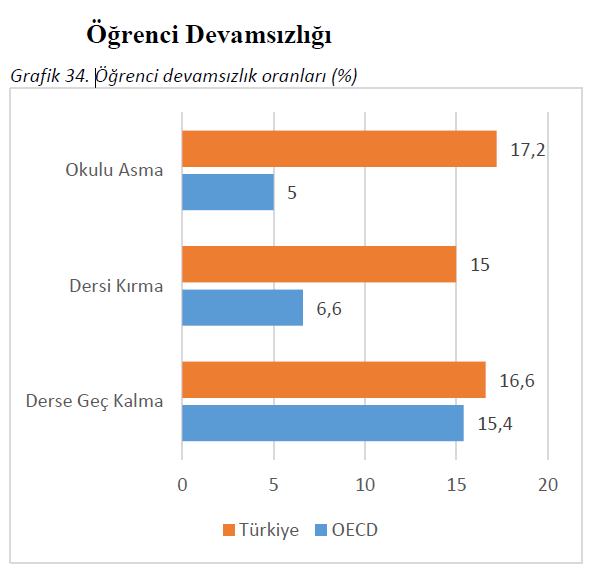 VAN İL MİLLİ EĞİTİM MÜDÜRLÜĞÜ (vanmemödm@gmail)
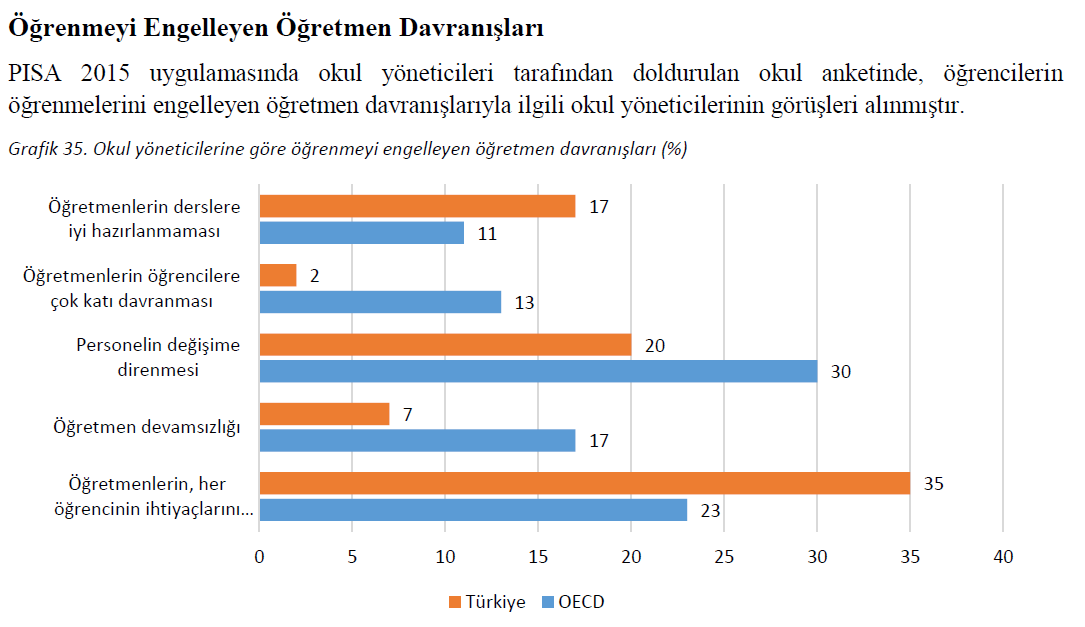 VAN İL MİLLİ EĞİTİM MÜDÜRLÜĞÜ (vanmemödm@gmail)
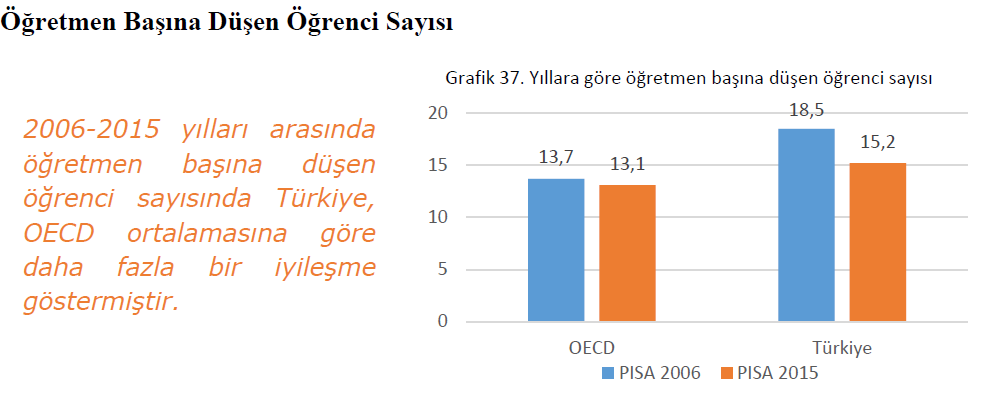 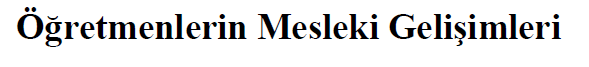 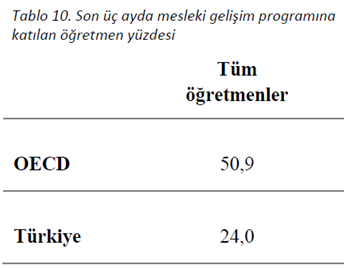 VAN İL MİLLİ EĞİTİM MÜDÜRLÜĞÜ (vanmemödm@gmail)
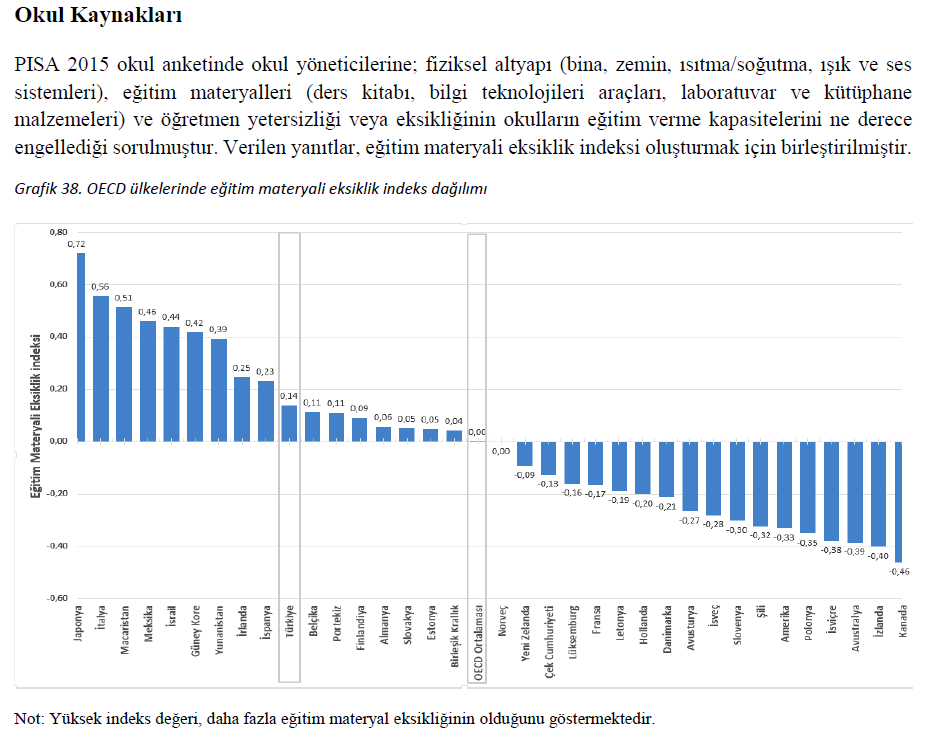 VAN İL MİLLİ EĞİTİM MÜDÜRLÜĞÜ (vanmemödm@gmail)
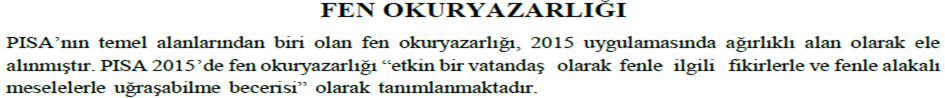 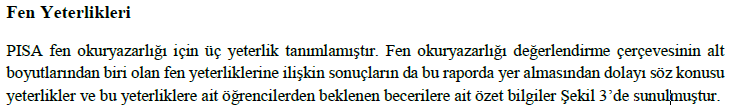 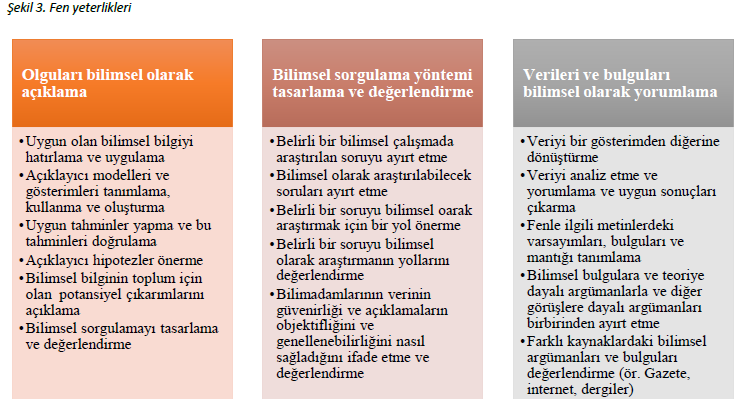 VAN İL MİLLİ EĞİTİM MÜDÜRLÜĞÜ (vanmemödm@gmail)
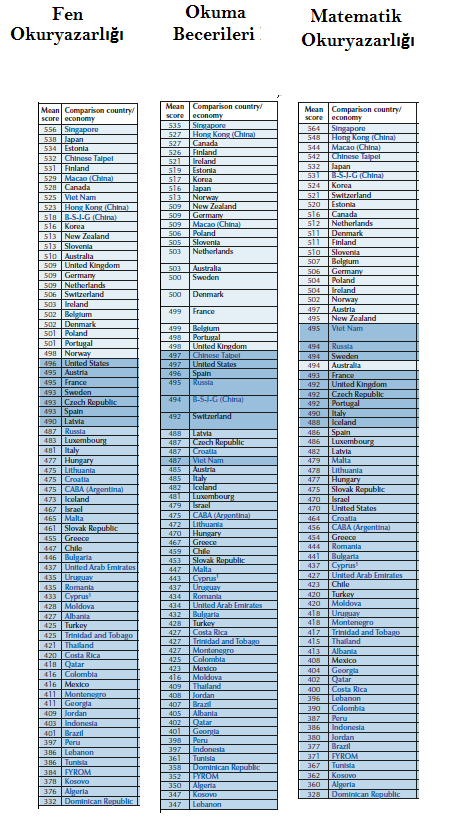 TÜRKİYE PISA SIRALAMASI
Türkiye, PISA Fen Okuryazarlığı alanında 70 ülke arasında 52. sırada yer almıştır.
Türkiye, PISA Okuma Becerileri alanında 70 ülke arasında 50. sırada yer almıştır.
Türkiye, PISA Matematik Okuryazarlığı alanında 70 ülke arasında 49. sırada yer almıştır.
VAN İL MİLLİ EĞİTİM MÜDÜRLÜĞÜ (vanmemödm@gmail)
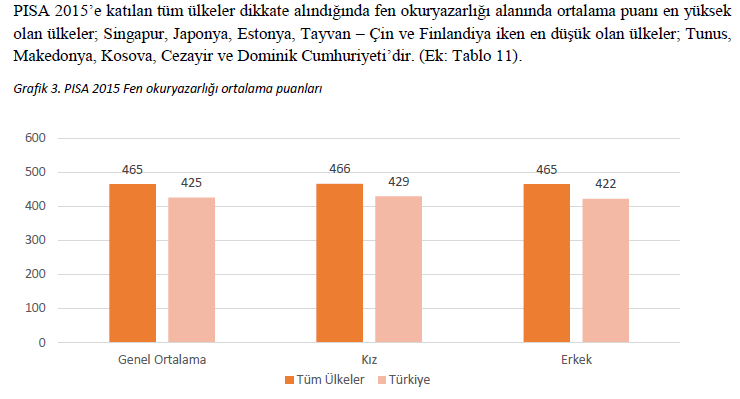 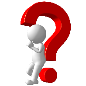 VAN İL MİLLİ EĞİTİM MÜDÜRLÜĞÜ (vanmemödm@gmail)
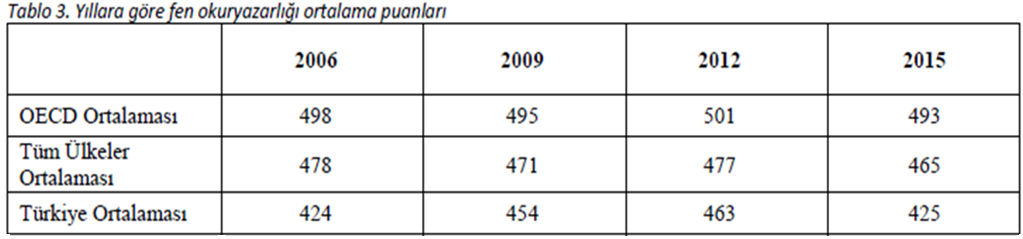 VAN İL MİLLİ EĞİTİM MÜDÜRLÜĞÜ (vanmemödm@gmail)
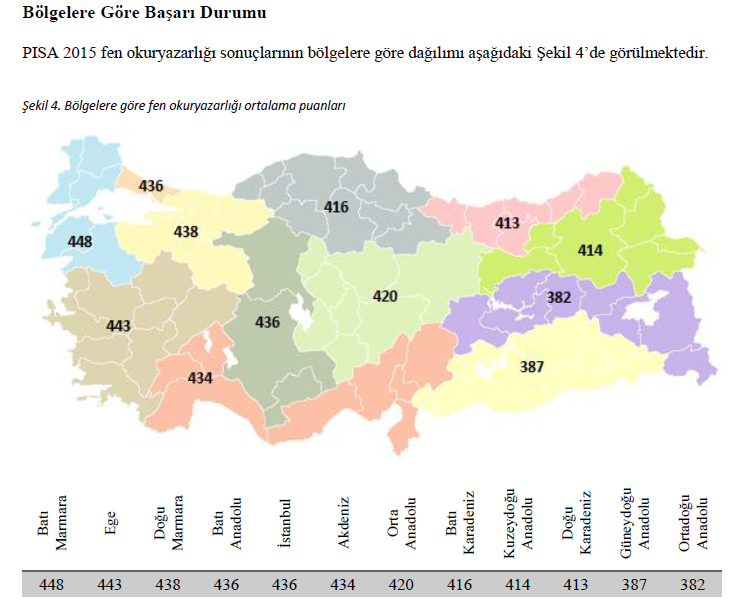 VAN İL MİLLİ EĞİTİM MÜDÜRLÜĞÜ (vanmemödm@gmail)
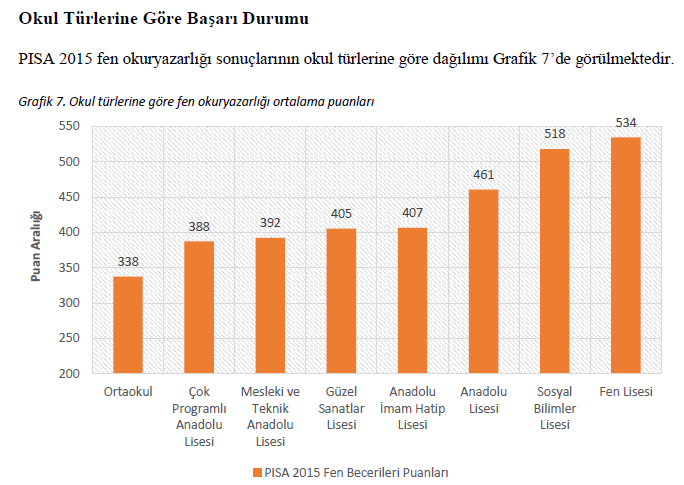 VAN İL MİLLİ EĞİTİM MÜDÜRLÜĞÜ (vanmemödm@gmail)
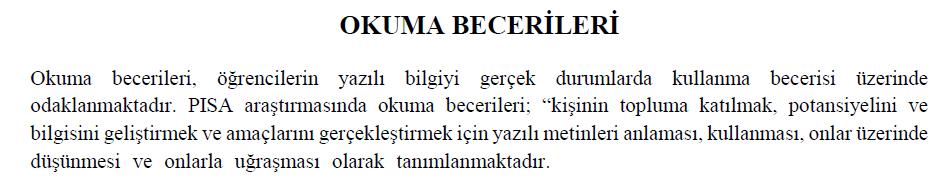 VAN İL MİLLİ EĞİTİM MÜDÜRLÜĞÜ (vanmemödm@gmail)
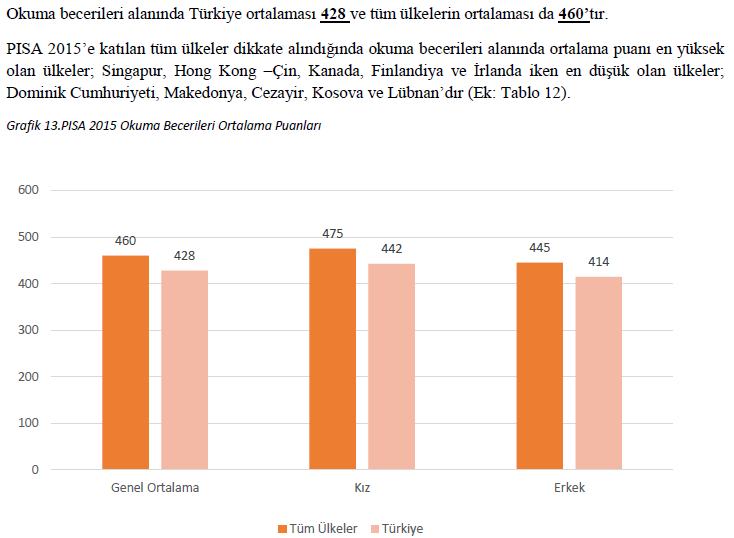 VAN İL MİLLİ EĞİTİM MÜDÜRLÜĞÜ (vanmemödm@gmail)
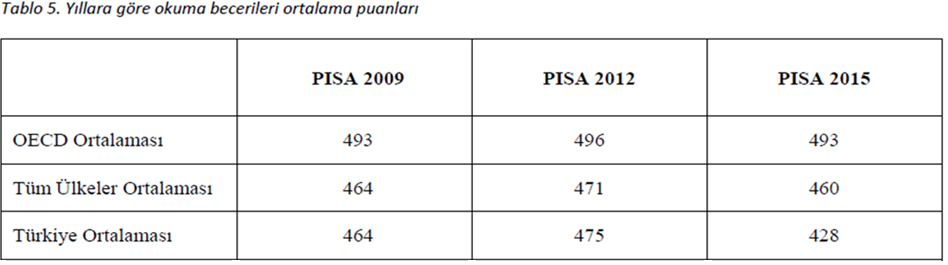 VAN İL MİLLİ EĞİTİM MÜDÜRLÜĞÜ (vanmemödm@gmail)
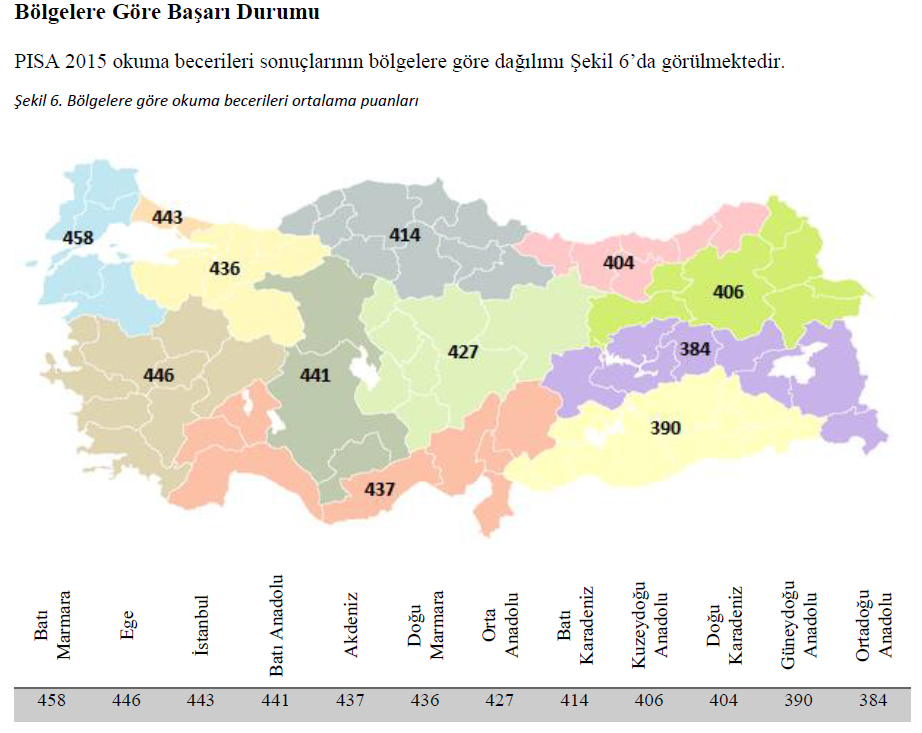 VAN İL MİLLİ EĞİTİM MÜDÜRLÜĞÜ (vanmemödm@gmail)
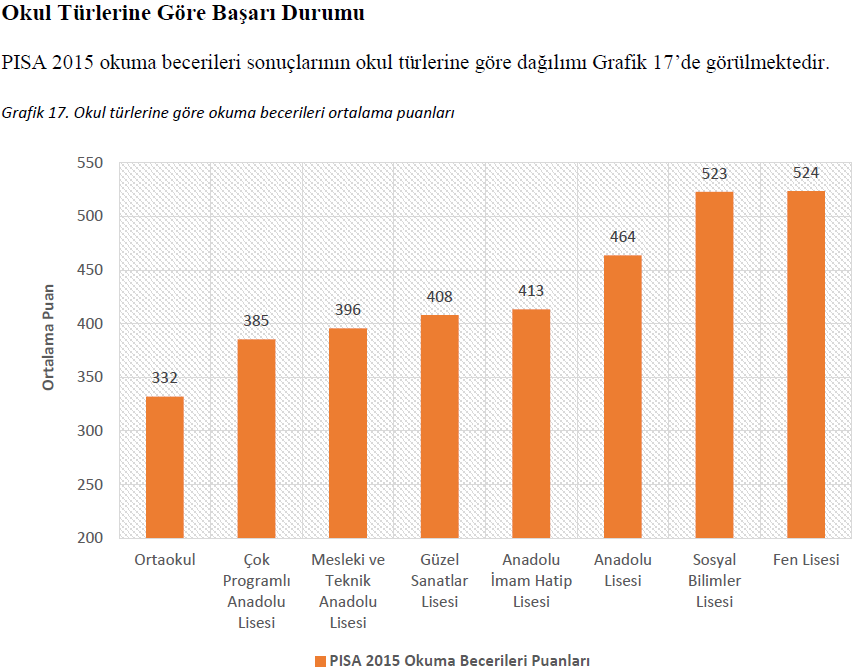 VAN İL MİLLİ EĞİTİM MÜDÜRLÜĞÜ (vanmemödm@gmail)
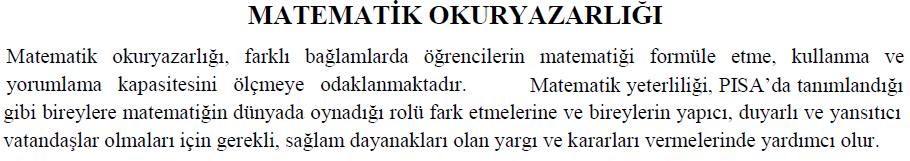 VAN İL MİLLİ EĞİTİM MÜDÜRLÜĞÜ (vanmemödm@gmail)
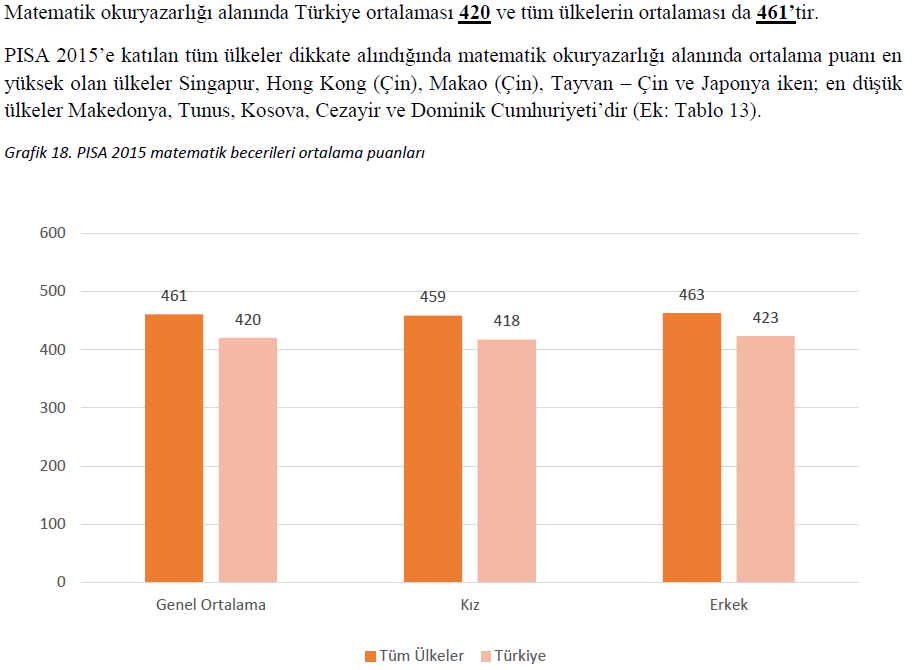 VAN İL MİLLİ EĞİTİM MÜDÜRLÜĞÜ (vanmemödm@gmail)
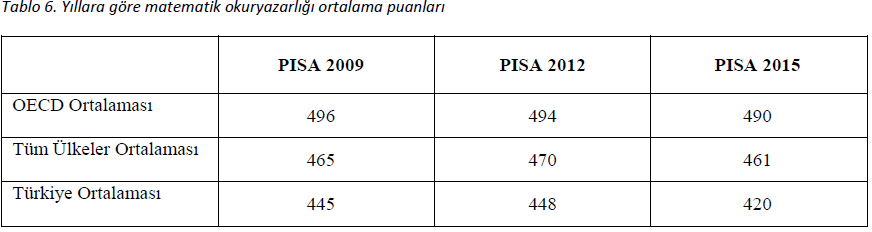 VAN İL MİLLİ EĞİTİM MÜDÜRLÜĞÜ (vanmemödm@gmail)
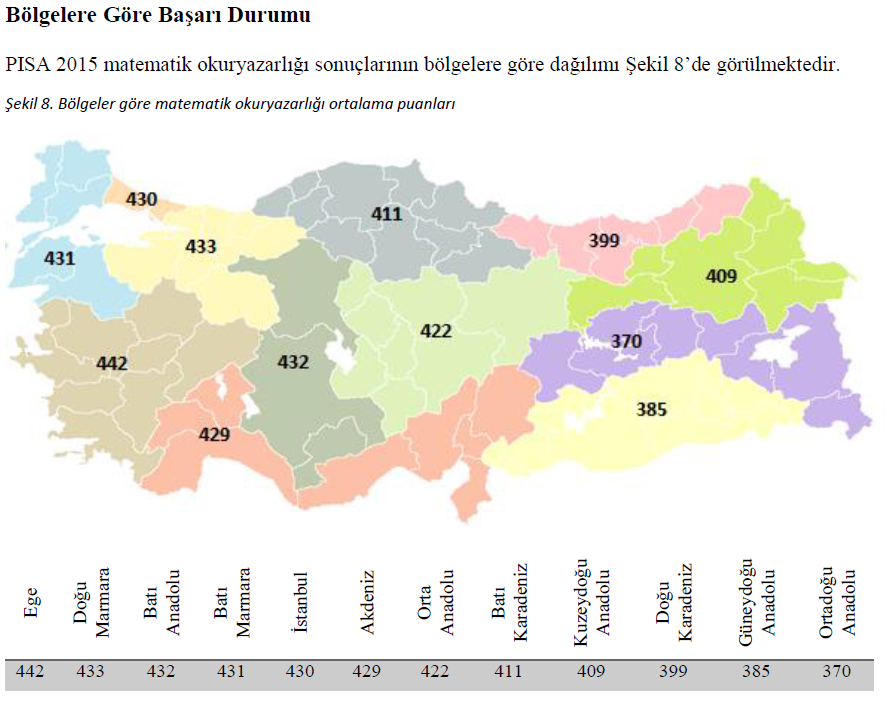 VAN İL MİLLİ EĞİTİM MÜDÜRLÜĞÜ (vanmemödm@gmail)
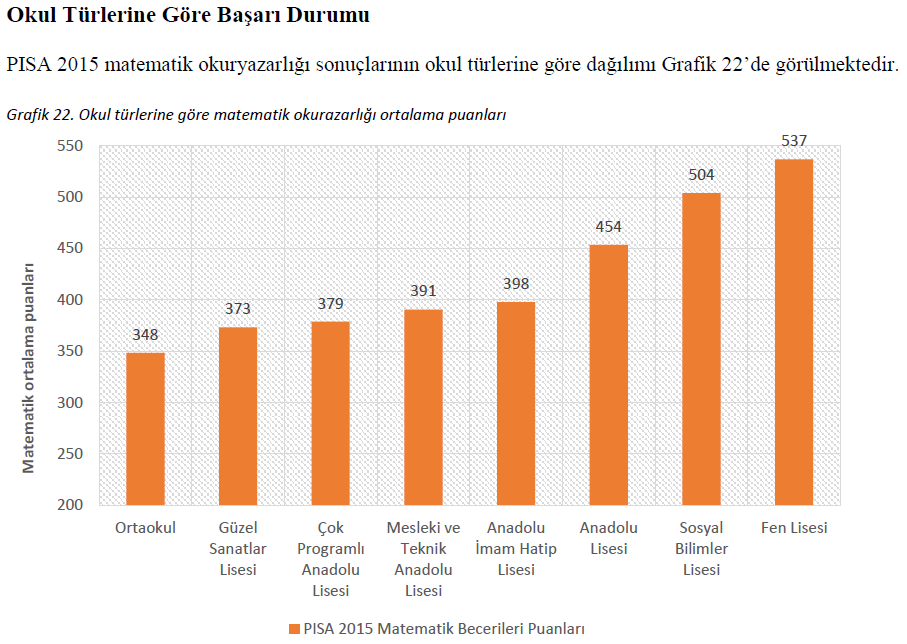 VAN İL MİLLİ EĞİTİM MÜDÜRLÜĞÜ (vanmemödm@gmail)
PISA 2018 BAKANLIK ÇALIŞMALARI İLİMİZDE YAPILACAK ÇALIŞMALAR
PISA 2018 Uygulama Süreçleri
Türkiye de PISA uygulama süreçleri MEB Ölçme, Değerlendirme ve Sınav Hizmetleri Genel Müdürlüğü bünyesinde oluşturulan «PISA ulusal merkezi» tarafından yürütülmektedir.
VAN İL MİLLİ EĞİTİM MÜDÜRLÜĞÜ (vanmemödm@gmail)
Okullarımızda Yapılacak Çalışmalar Neler Olabilir?
Uygulamaya katılacak olan okulların Matematik, Fen ve Türk Dili ve Edebiyatı öğretmenlerinin okullarda yürütülecek çalışmaları planlamaları sağlanmalıdır. Öğretmenlerin yayınlanmış sorular üzerinde gerekli çalışmaları yapmaları ve soru örneklerini derslerde öğrencilerle paylaşmaları sağlanmalıdır. 
Okul girişlerine “Okulumuz PISA 2018 uygulamasında Türkiye’yi temsil ediyor” vb. temalı afişler asılarak ve tüm öğrencilerin görebilecekleri alanlarda PISA hakkında bilgilendirici ve özendirici panolar hazırlatılarak farkındalığın artırılmasına katkı sağlanmalıdır.
Test Uygulayıcılarının (Okullarda uygulamayı yönetmek için Bakanlıktan görevlendirilecek personelin) sınav günü sınavı bizzat kendilerinin yapmaları konusunda ısrarcı olunmalıdır. 
Okul müdürlerinin yürütülen çalışmaları desteklemeleri ve uygulamayı önemsediklerini tüm okulda hissettirmeleri sağlanmalıdır.
VAN İL MİLLİ EĞİTİM MÜDÜRLÜĞÜ (vanmemödm@gmail)
Okullarımızda Yapılacak Çalışmalar Neler Olabilir?
Uygulamaya katılacak okulların öğretmen ve öğrencilerinin sınava hazırlık sürecinde her türlü ihtiyaçlarının (çalışma salonu, öğrencilere gerektiği durumlarda ek ders, fotokopi, bilgisayar, internet erişimi vb.) karşılanması hususunda gerekli kolaylıklar okul idareleri ve il millî eğitim müdürlükleri tarafından sağlanmalıdır.
PISA 2018’ e katılacak okullarda örnekleme seçilen öğrencilerin tamamının uygulamaya katılım göstermeleri büyük önem arz etmektedir. Bu nedenle özellikle nisan-mayıs aylarında (mevsimlik işçi göçleri gibi) farklı nedenlerle devamsızlık sorunlarının yaşandığı bölgelerimizde uygulamanın yapılacağı gün devamsızlığın olmaması için özel tedbirler alınmalıdır.
VAN İL MİLLİ EĞİTİM MÜDÜRLÜĞÜ (vanmemödm@gmail)
İl Millî Eğitim Müdürlüklerince Yürütülecek Çalışmalar Neler Olabilir?
Nihai uygulamanın yapılacağı okullar belli olduktan sonra (Muhtemelen Kasım 2017) yaklaşık 6 (altı) aylık süre zarfında bu okullar İl Millî Eğitim Müdürlüğü yöneticileri ve formatörler tarafından sıklıkla ziyaret edilerek okulun geneline (Okul idaresi, Öğretmen ve Öğrencilere) yönelik gerekli bilgilendirmeler ve motivasyon çalışmaları yapılmalı, okullarda nihai uygulama sürecinde yapılacak çalışmalar gözden geçirilmeli, böylece yaşanabilecek aksaklıklar ortadan kaldırılmalıdır.
Ortaöğretim Genel Müdürlüğü tarafından 15-17 Mayıs 2017 tarihlerinde Mersin’de yapılan PISA bilgilendirme seminerine katılan olan İl Millî Eğitim Müdür Yardımcısı ve İl Ar-Ge görevlisi öğretmen(ler) tarafından il düzeyinde PISA uygulamasının yapılacağı okulların Matematik, Fen ve Türk Dili ve Edebiyatı öğretmenlerine bilgilendirme seminerleri düzenlenmelidir.
VAN İL MİLLİ EĞİTİM MÜDÜRLÜĞÜ (vanmemödm@gmail)
İl Millî Eğitim Müdürlüklerince Yürütülecek Çalışmalar Neler Olabilir?
Öğrencilerin PISA 2018 uygulamasına ilişkin farkındalık düzeylerinin arttırılması, sınava katılım ve motivasyonları için okullarda gerekli tedbirler alınmalı, gerektiğinde okul idarelerine, öğretmenlere ve öğrencilere özendirici teşvikler veya ödüller (öğrencilerin ilgisini çekecek katılım belgesi, sertifika, kitap, üzerinde PISA 2018 yazılı kalem, bloknot vb.) düşünülmelidir. Bu araştırmaya katılmanın okul ve öğrenciler için bir ayrıcalık ve MİLLÎ BİR GÖREV olduğu vurgulanarak öğretmen ve öğrencilerin motivasyonları artırılmalıdır. 
PISA 2018 nihai uygulama öncesi Ölçme, Değerlendirme ve Sınav Hizmetleri Genel Müdürlüğü tarafından İl Millî Eğitim Müdürleri ile uygulamaya katılacak kurumların okul müdürlerine yönelik olarak yapılacak olan bilgilendirme çalışmasına İl Millî Eğitim Müdürleri ve Okul Müdürleri düzeyinde mutlak surette katılım sağlanmalıdır.
İl ve ilçe millî eğitim müdürlüklerince düzenlenecek her türlü toplantı ve seminerde mümkün olduğunca PISA’ ya değinilmeli, okullardaki mesleki çalışma dönemlerinde PISA mutlaka gündeme taşınmalı ve öğretmenlere bilgi verilerek farkındalık sağlanmalıdır.
VAN İL MİLLİ EĞİTİM MÜDÜRLÜĞÜ (vanmemödm@gmail)
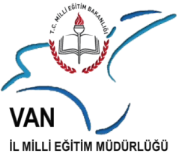 pisa.meb.gov.tr
KENAN GEZİCİ
Teşekkür ederiz.
VAN İL MİLLİ EĞİTİM MÜDÜRLÜĞÜ (vanmemödm@gmail)